Автономная некоммерческая организация дошкольного образования
 «Планета детства «Лада»
 ДС №201 «Волшебница»
Интерактивные игры «Формирование здорового образа жизни у детей старшего дошкольного возраста с нарушением опорно-двигательного аппарата»
Интерактивная игра«Здоровые ножки»
.
Цель: Формировать знания детей о способах укрепления  связочно-мышечного аппарата .Задачи: 1.Воспитывать ценностное отношение к своему здоровью, Обогащать  и углублять представление детей о том , как укрепить  и сохранить свое здоровье.(Образовательная область "Физическое развитие")2.Развивать умение обосновывать свой выбор, используя в  речи разные типы предложений, обогащать словарь детей. (Образовательная область "Речевое развитие")3.Развивать положительную самооценку, уверенность в себе, самоконтроль, желание помочь своим сверстникам. (Образовательная область "Социально-коммуникативное развитие")Способ выполнения: индивидуально-(поочередный),парами.
«Хорошо – плохо»
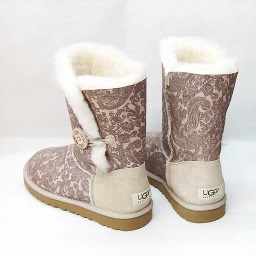 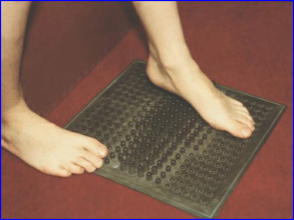 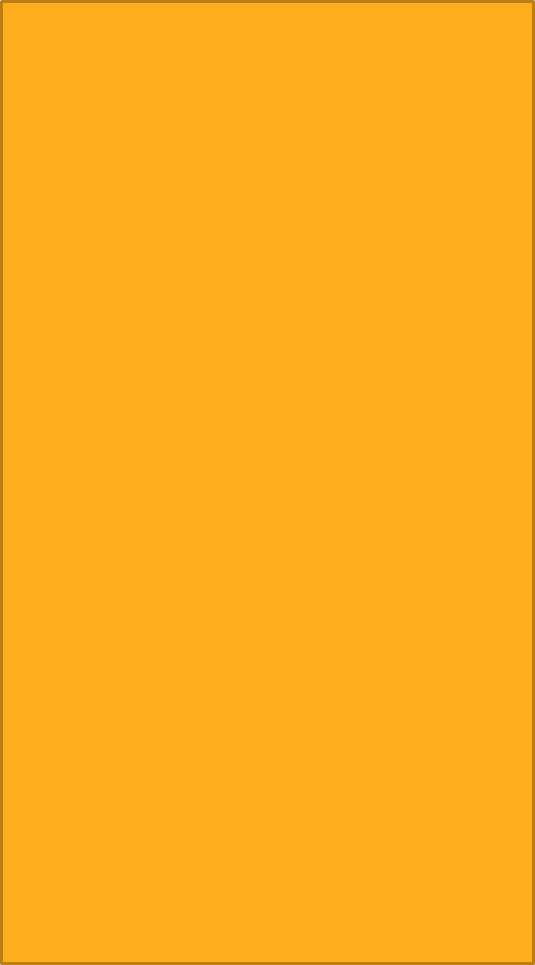 +
_
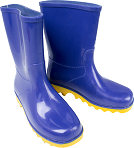 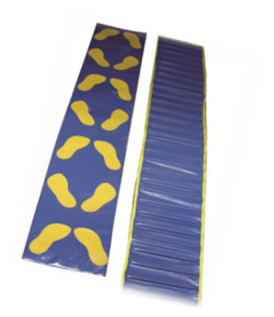 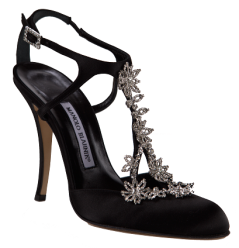 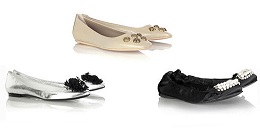 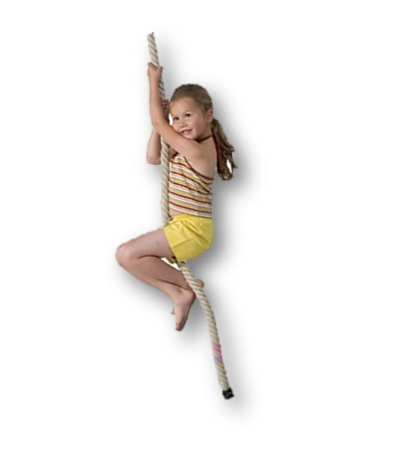 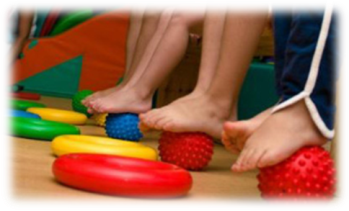 Проверь себя 
«Хорошо – плохо»
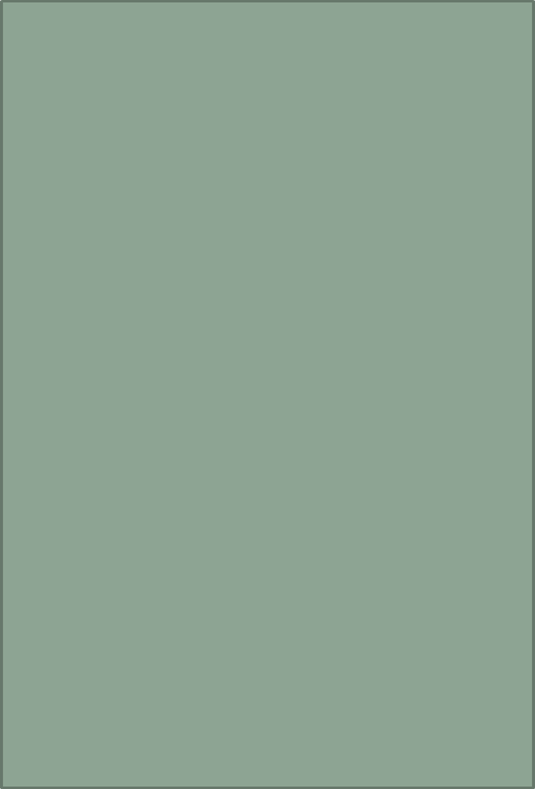 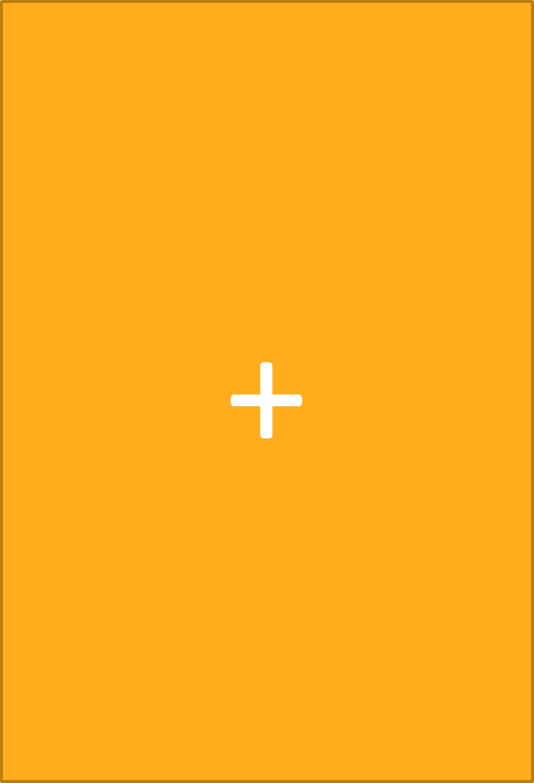 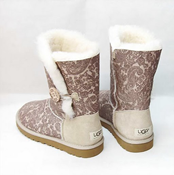 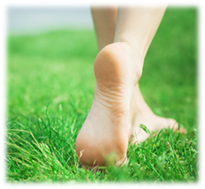 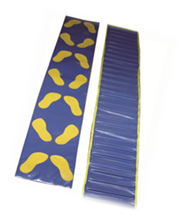 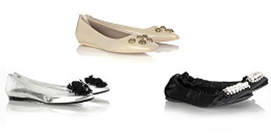 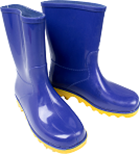 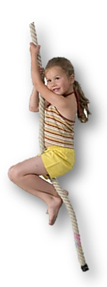 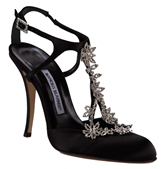 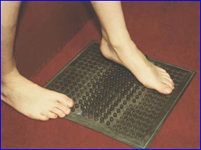 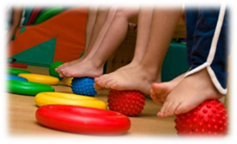